Исполнение бюджета  Алеховщинского сельского поселения за 2022 год.
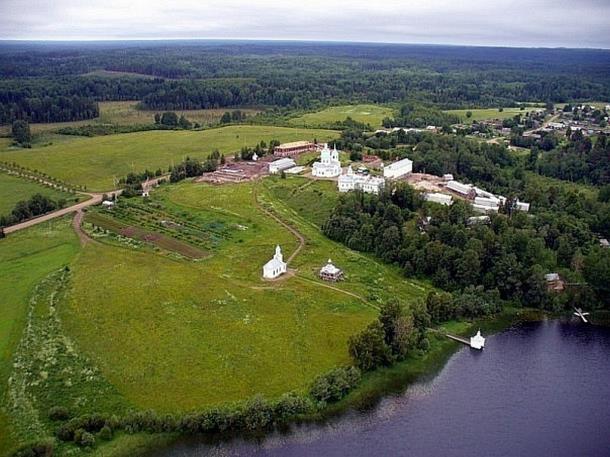 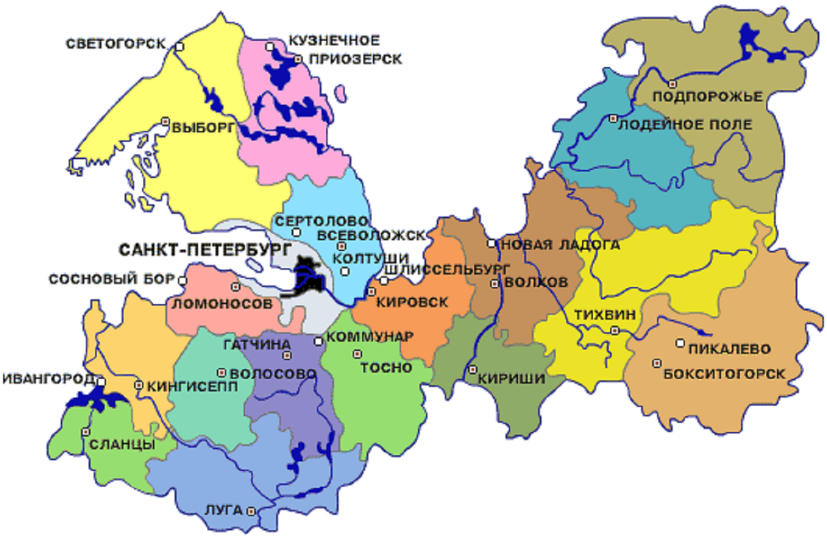 Административно-территориальное деление Алеховщинского сельского поселения.
Площадь - 2421,73 км²
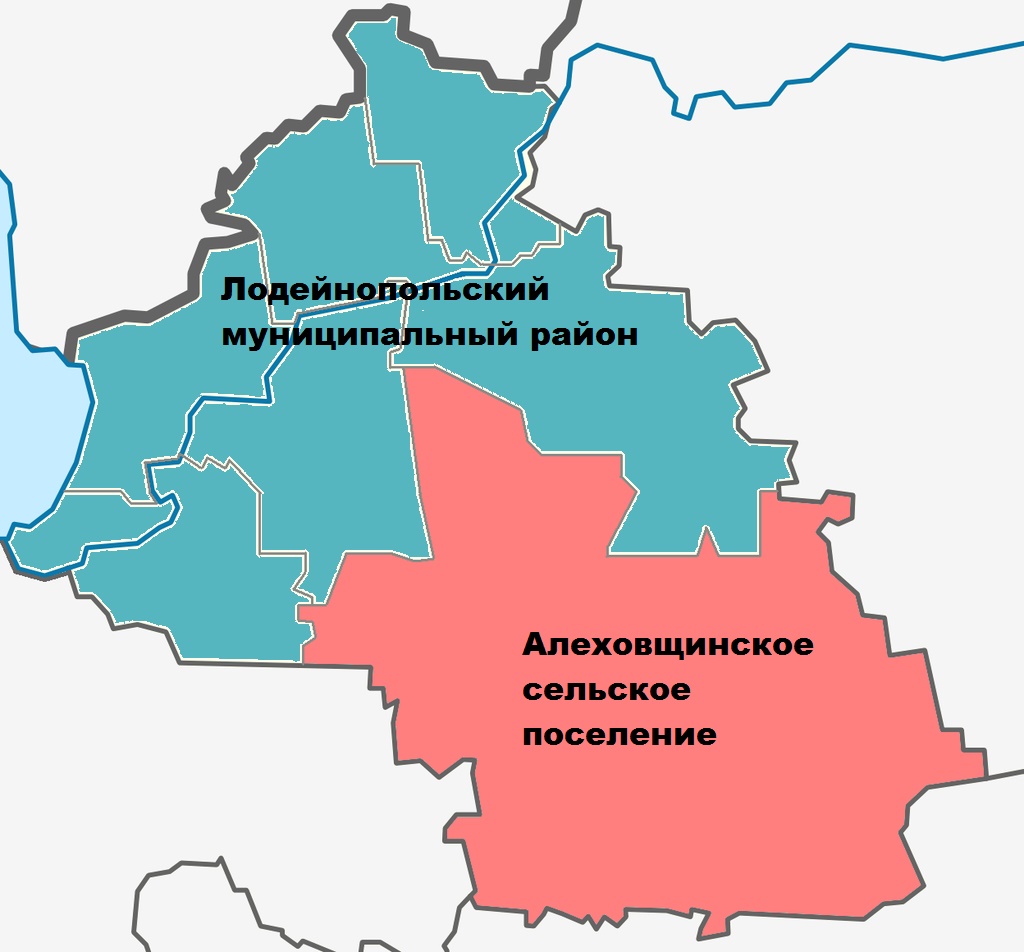 В состав поселения входит 65 населённых 
пунктов.
Численность населения – 3834 чел. 
(на 01.01.2023г.)
Основные понятияБюджет – форма образования и расходования средств, предназначенных для финансового обеспечения задач и функций местного самоуправления
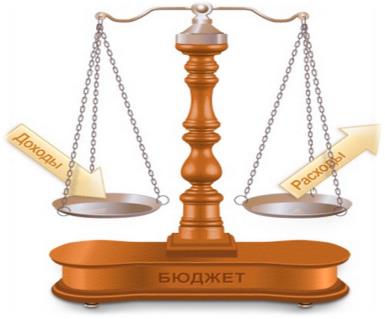 Расходы бюджета –            это выплачиваемые из бюджета денежные средства
Доходы бюджета-               это поступающие в бюджет денежные средства
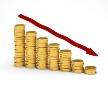 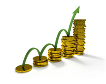 ПРОФИЦИТ
Доходы  > Расходы
ДЕФИЦИТ
Расходы  > Доходы
При превышении доходов над расходами принимается решение как их использовать, накапливать резервы или погашать кредит
При превышении расходов над доходами принимается решение об источниках покрытия дефицита, например, использовать имеющиеся накопления, остатки или взять кредит
Основы бюджетного процессаЭтапы бюджетного процесса.
Составление проекта бюджета
Рассмотрение и утверждение бюджета
Исполнение бюджета
Контроль за исполнением бюджета
Утверждение  бюджетной отчетности
ИСПОЛНЕНИЕ БЮДЖЕТА 

процесс сбора и учета доходов и осуществление расходов на основе сводной бюджетной росписи и кассового плана. 

Исполнение бюджета – это этап бюджетного процесса, который начинается с момента утверждения решения о бюджете законодательным (представительным) органом муниципального образования и продолжается в течение финансового года.
Доходы бюджета
Основные параметры бюджета Алеховщинского сельского поселения Лодейнопольского муниципального района Ленинградской области за 2022 год ( тыс. руб )
Структура доходов
тыс.руб.
тыс.руб
Доходыв разрезе источников доходов
Структура расходов
тыс.руб
Всего 59 222,8 тыс. руб.
Структура расходов по Алеховщинскому сельскому поселению Лодейнопольского муниципального района
Муниципальная программа
Развитие сельского хозяйства на территории Алеховщинского сельского поселения Лодейнопольского муниципального района Ленинградской области
364,6 тыс.руб. (100 %)
Мероприятия по борьбе с борщевиком Сосновского
Поддержание существующих дорог общего назначения
Ремонт участков дорог в с. Алеховщина, д. Акулова гора,д. Гайково
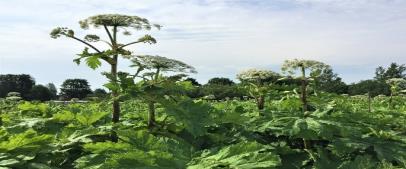 Муниципальная программа
Развитие автомобильных дорог
Алеховщинского сельского поселения Лодейнопольского муниципального района Ленинградской области
7 571,1 тыс.руб. (86,9 %)
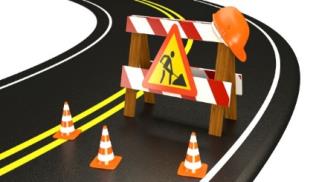 Муниципальная программа
Развитие культуры в Алеховщинском сельском поселении Лодейнопольского муниципального района Ленинградской области
29 051,7 тыс.руб. (98,7%)
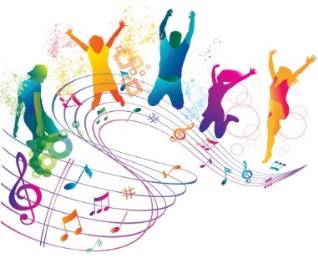 Содержание МКУ «Алеховщинский центр культуры и досуга»
Комплектование книжных фондов библиотек
Расходы на проведение мероприятий
Взносы региональному оператору
Муниципальная программа
Обеспечение качественным жильем граждан на территории Алеховщинского сельского поселения Лодейнопольского муниципального района Ленинградской области
535,8 тыс.руб. (100 %)
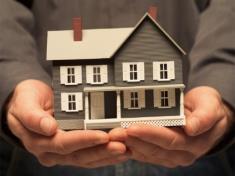 Муниципальная программа
Благоустройство территории Алеховщинского сельского поселения Лодейнопольского муниципального района Ленинградской области
1 749,8 тыс.руб. (100 %)
Устройство уличного освещения в с.Алеховщина
Ямочный ремонт участков грунтовых дорог  в д. Тервеничи,д. Акулова гора, д. Кургино, д. Никоновщина, пос. Мехбаза, д. Вонозеро
Свод аварийных деревьев
Оснащение мест (площадок) накопления твердых коммунальных отходов емкостями для накопления в количестве 15 шт.
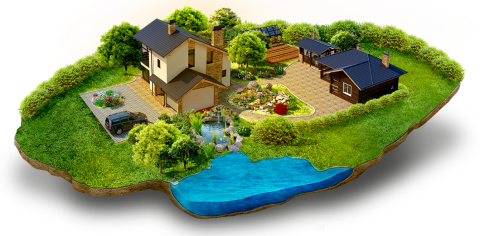 4 039,7  тыс.руб. (100 %)
Муниципальная программа
Устойчивое общественное развитие 
в Алеховщинском сельском поселении
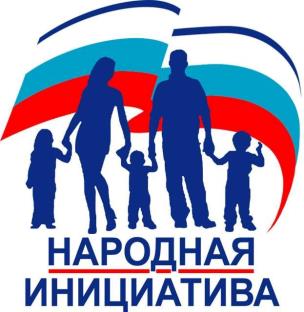 Муниципальная программа
Обеспечение устойчивого функционирования и развития коммунальной и инженерной инфраструктуры и аовышение энергоэффективности в Алеховщинском сельском поселении
Ремонт кровли здания котельной в с. Алеховщина
Замена водогрейного котла в котельной  д. Яровщина
1 897,9 тыс.руб. (100 %)
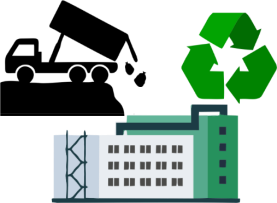 Использование бюджетных ассигнований Дорожного фонда по Алеховщинскому сельскому поселению за 2022 год
тыс.руб
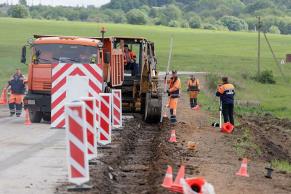 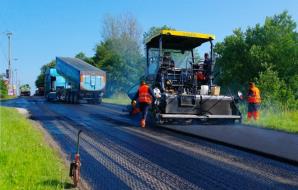 Муниципальный дорожный фонд
10 453,5
Безвозмездные поступления от других бюджетов бюджетной системы
2 536,5
Субсидии на финансовое обеспечение деятельности в отношении автодорог общего пользования
-
Акцизы на автомобильный бензин
7 917,0
Контактные данные
Комитет финансов Администрации Лодейнопольского муниципального  района Ленинградской области

              Председатель Комитета финансов - Лагно Светлана Николаевна

Почтовый адрес:   187700   Ленинградская область, г. Лодейное Поле,  пр. Ленина д.20 
Телефон (81364) 2-35-05
Электронная почта: lodeynoe@yandex.ru